استزراع اسماك الكارب الشائع
Common carp Cyprinus carpio
الصفات البيولوجية
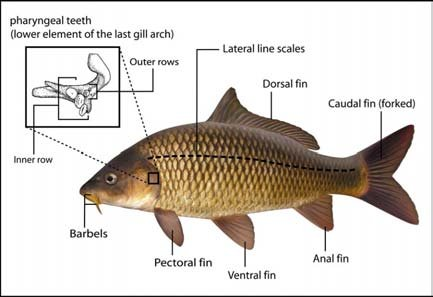 الصفات البيولوجية
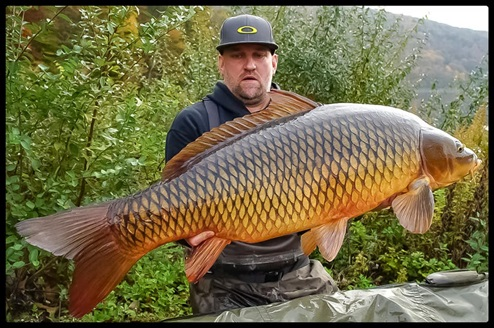 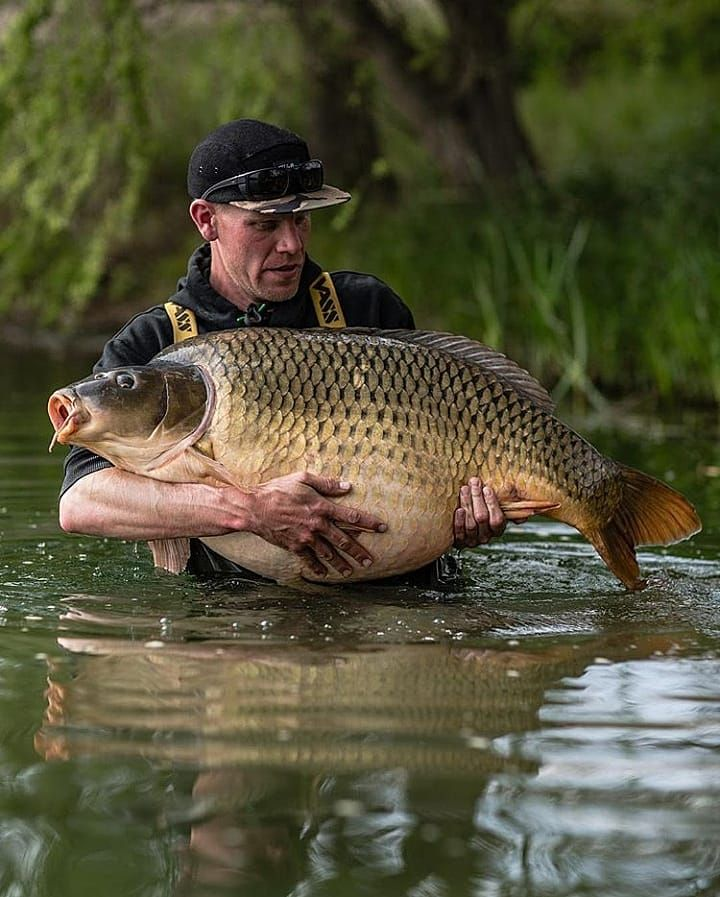 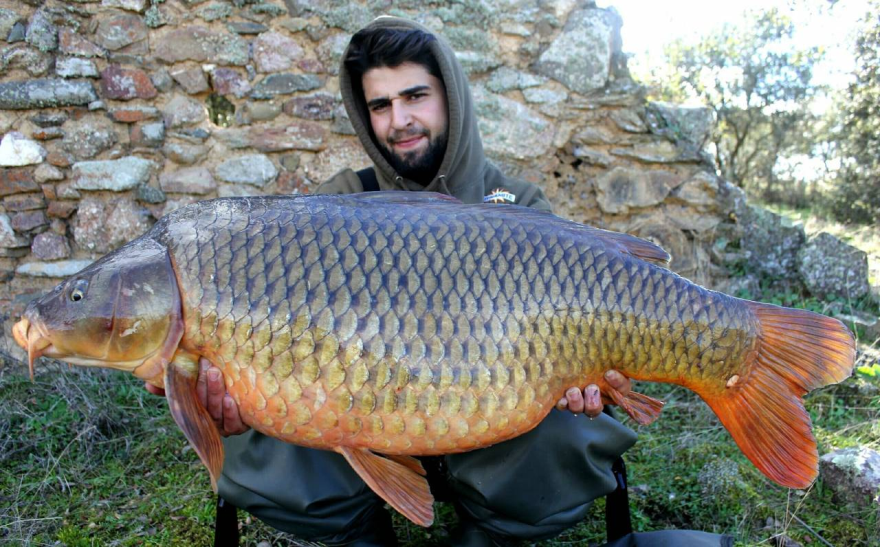 البيئة والبيولوجية
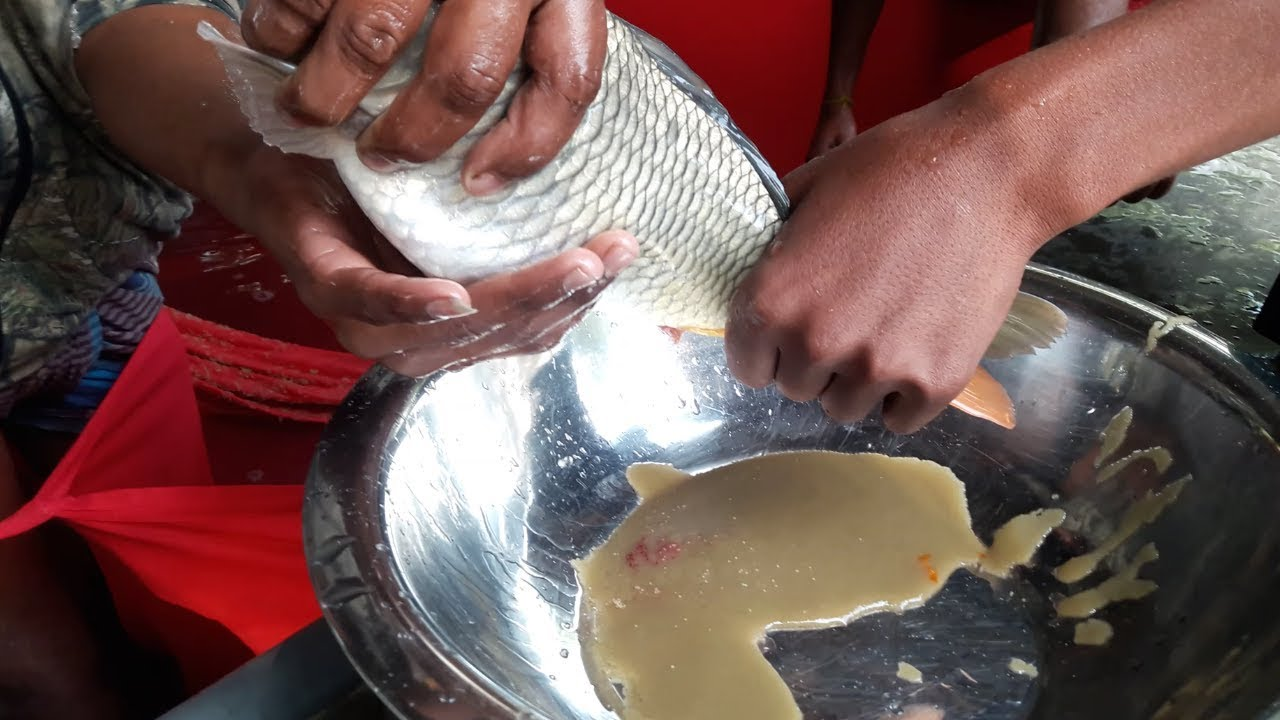 الإمداد بالزريعة
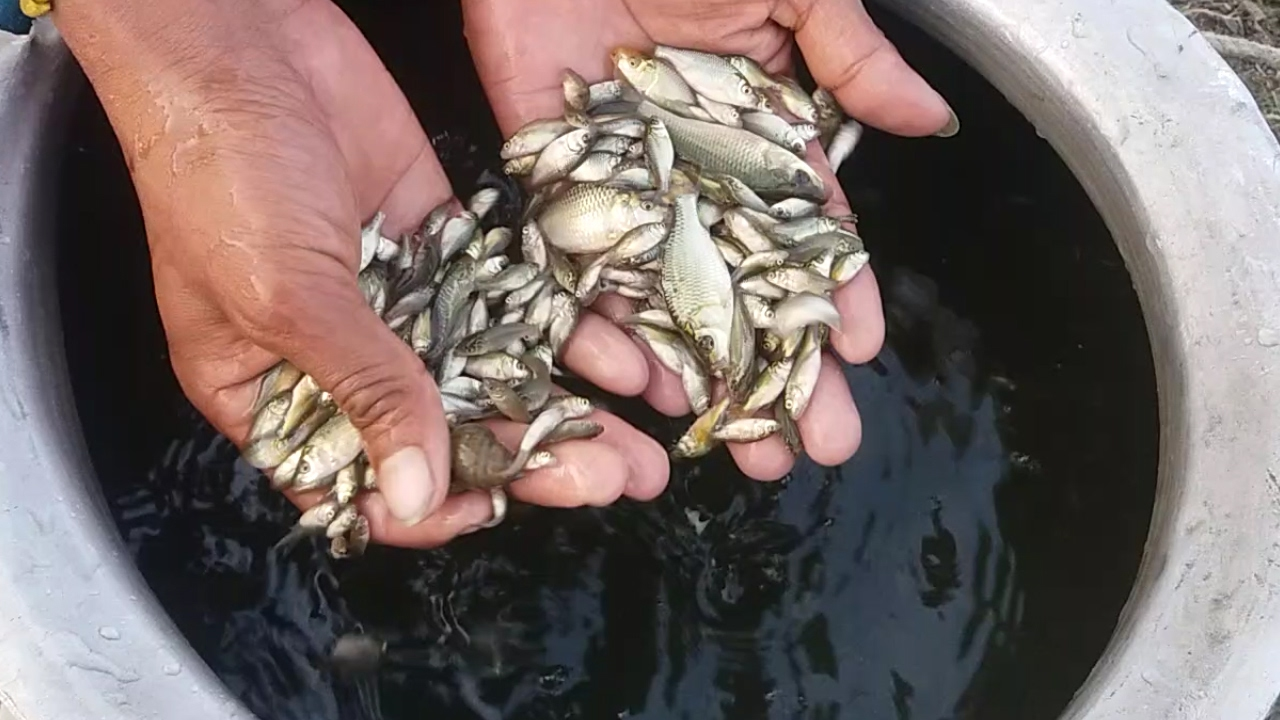 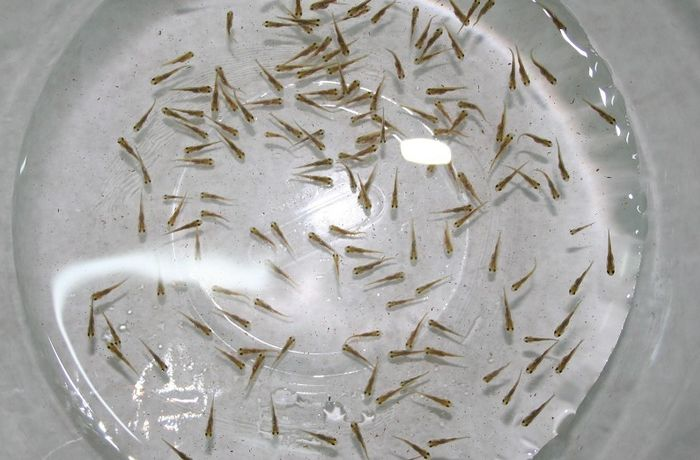 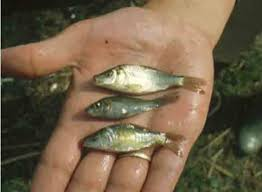 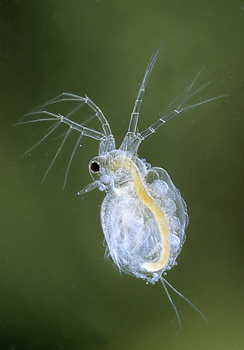 الحضانة
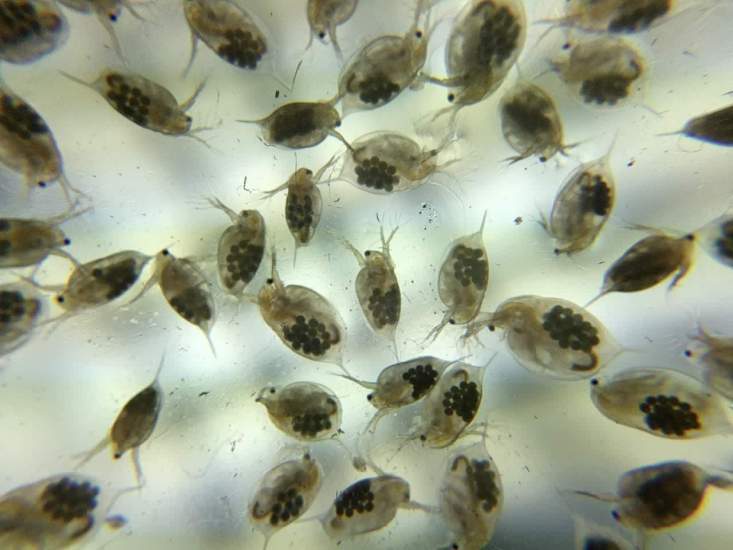 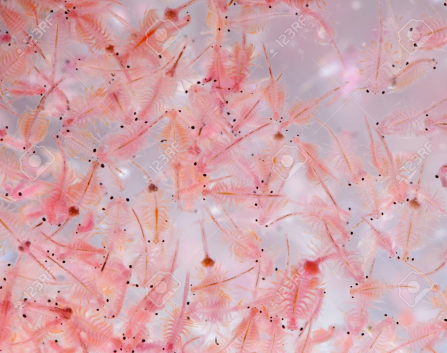 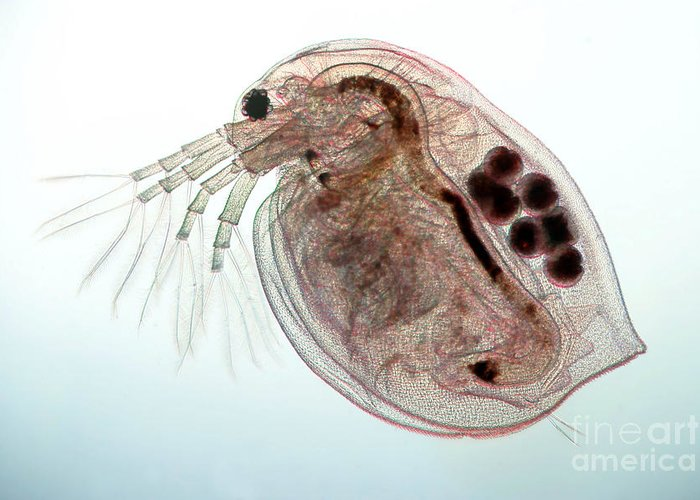 الحضانة
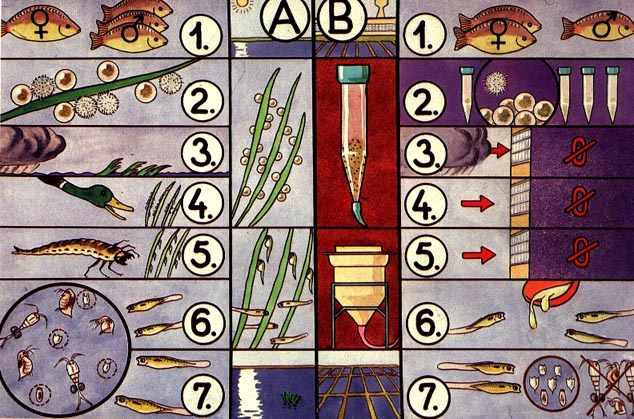 طرق الاستزراع
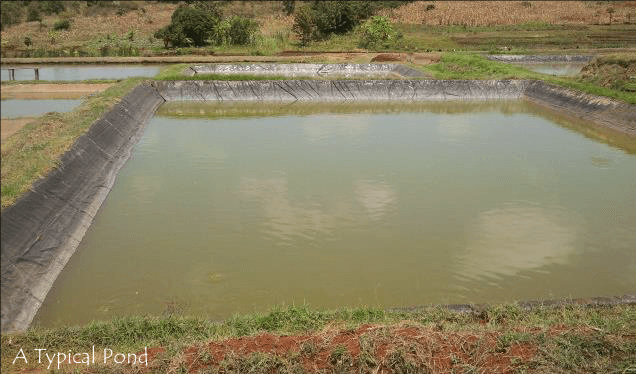 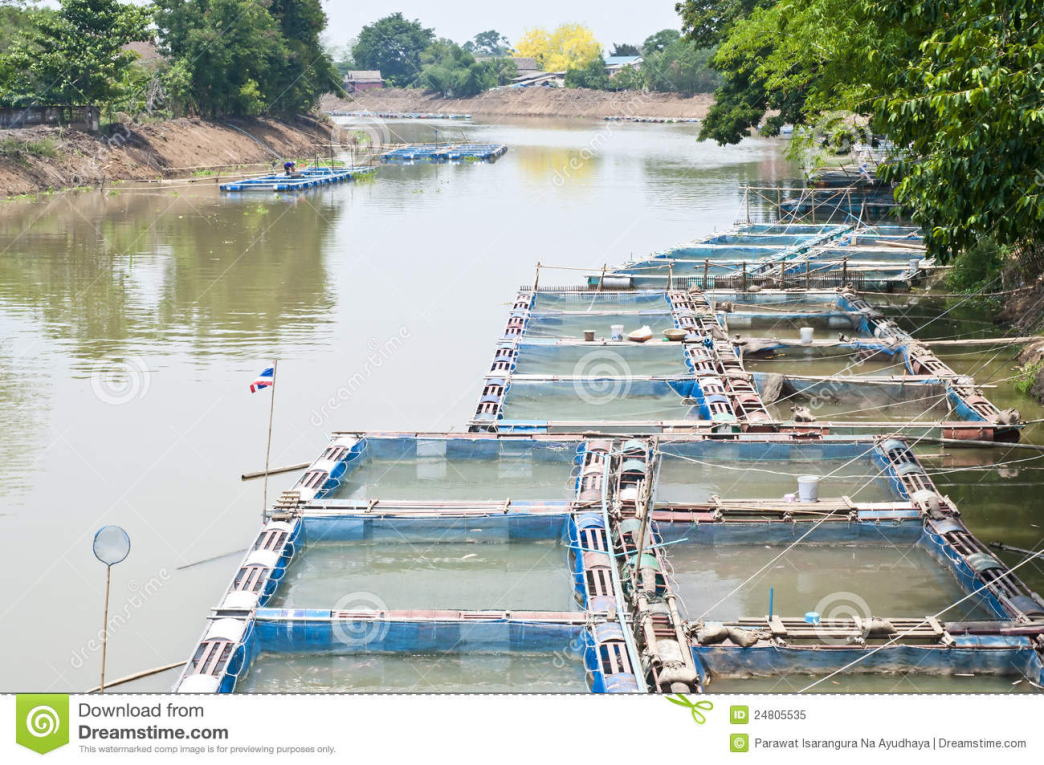 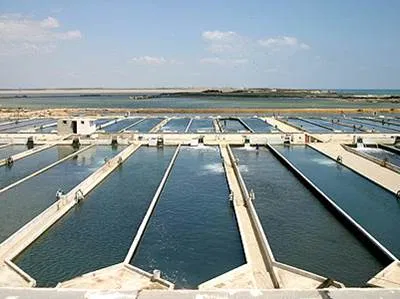 نظم الحصاد
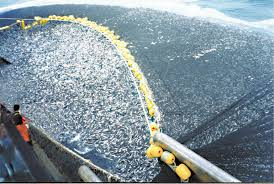 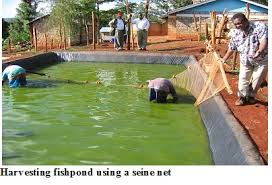 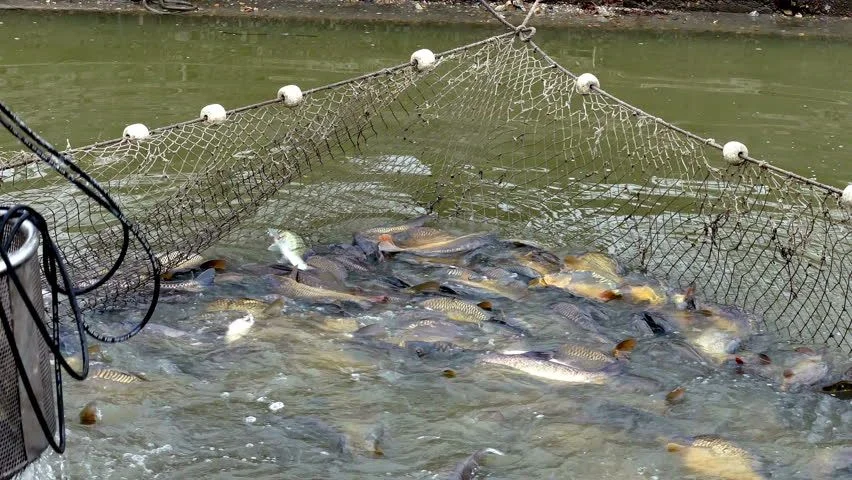 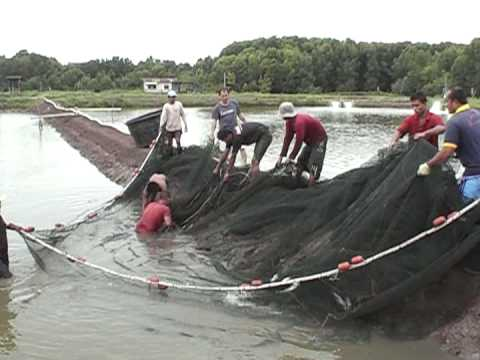 نظم الحصاد
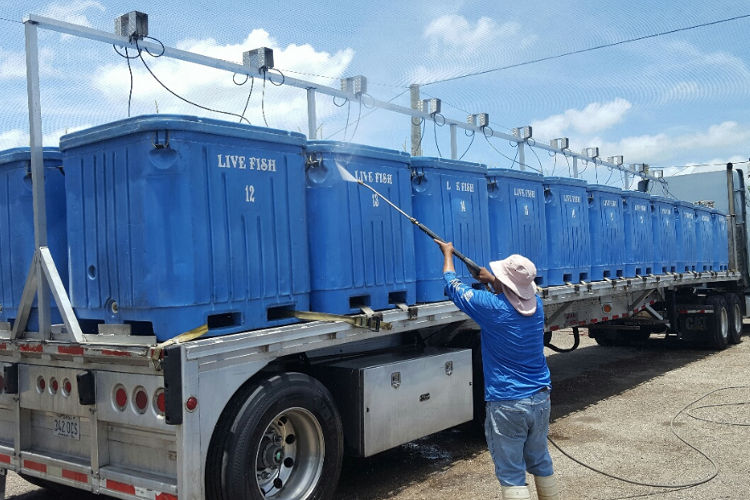